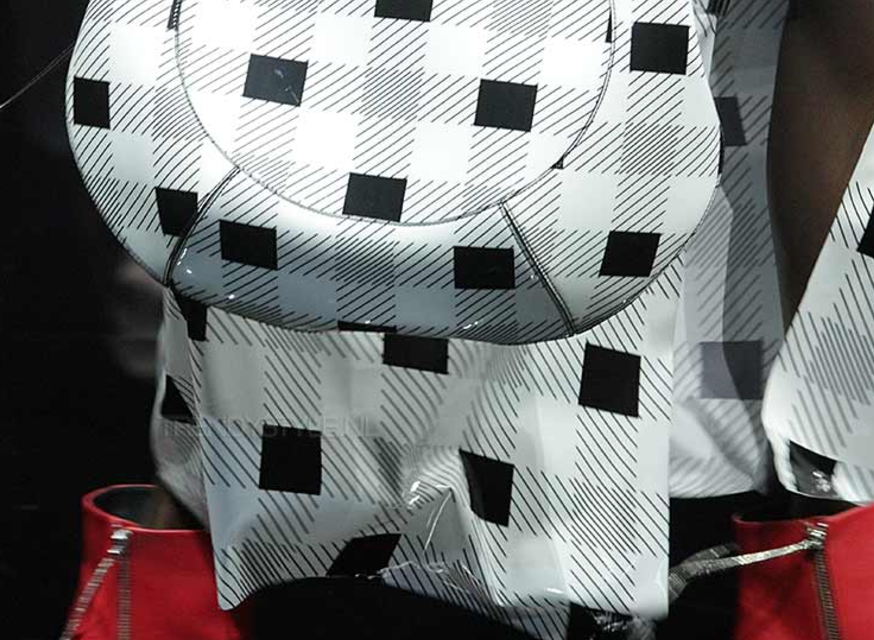 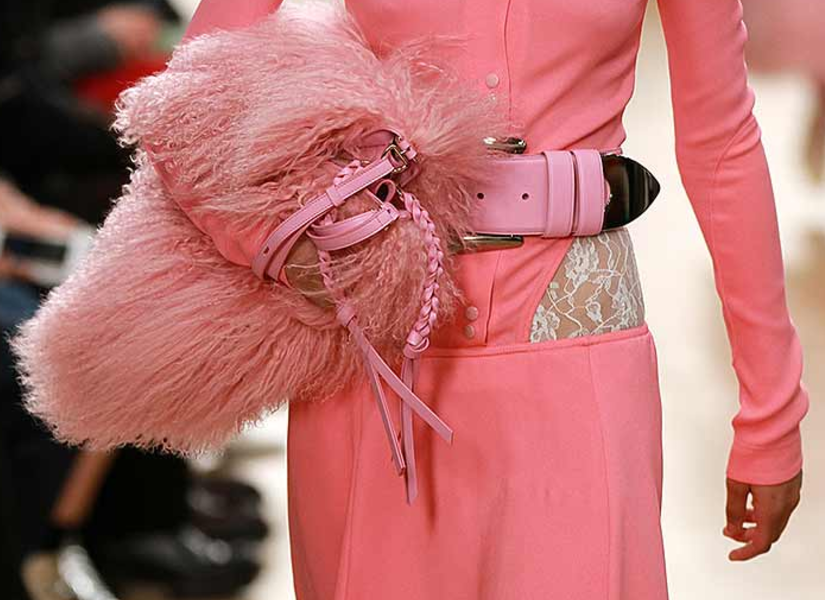 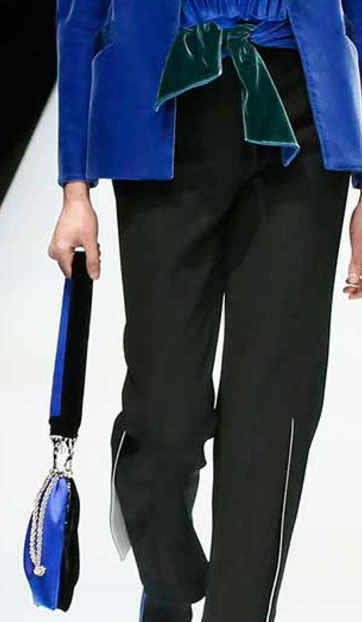 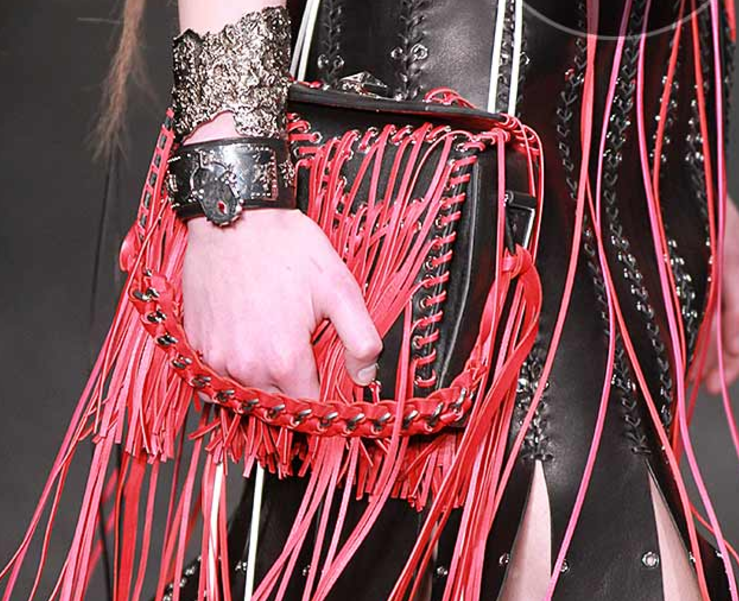 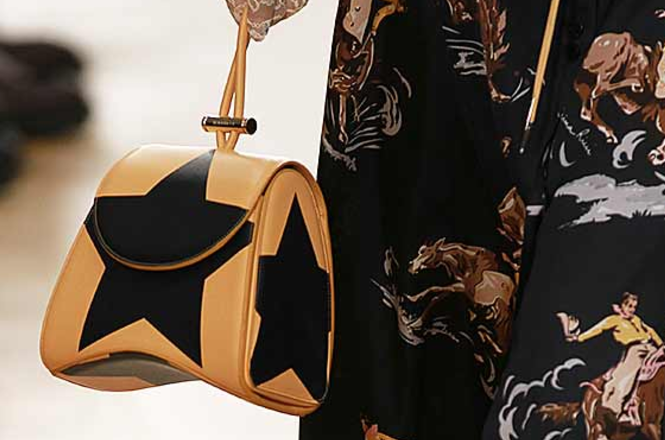 Tassen trend Winter 2017-2018
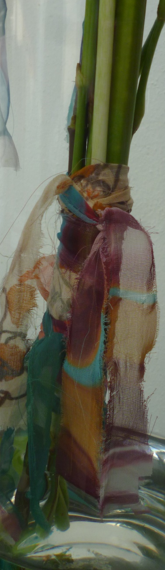 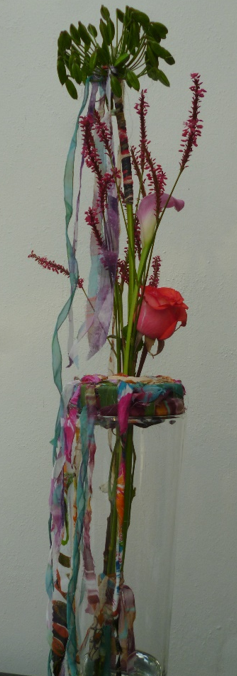 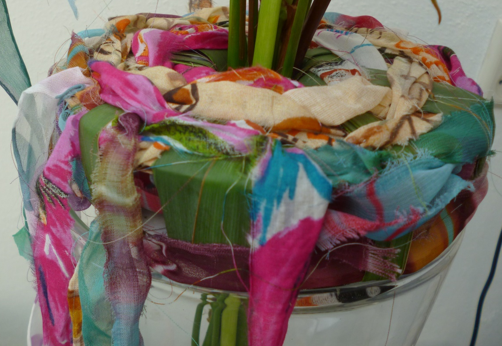